PALABRAS CON DIPTONGO
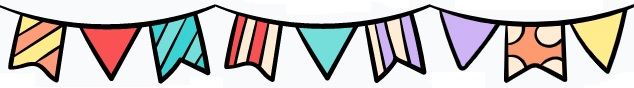 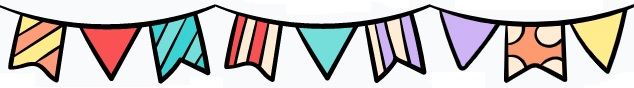 Sigue el camino de las palabras con diptongo
Aire
Ruido
Cuidado
Teatro
Maestra
Canoa
Aéreo
Día
Raíz
Frío
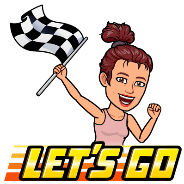 Aldea
Poeta
Tierra
Búho
Batería
Sandía
Maíz
Grúa
Cohete
María
Marea
Fuego
Pausa
Ahora
Europa
Piano
Hielo
Asia
Zoo
León
Peor
Peine
Toalla
Línea
Aceite
Río
Leer
Camión
Inicio
Buey
Trineo
Baile
Reina
Paisaje
Caimán
País
Guay
Creer
Ciudad
Abuelo
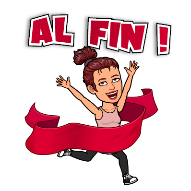